Дело было 
в сентябре…
Группа «АБВГДЕйка»
Воспитатели: Темерева С.В.
                          Шульгина Л.А.
Давайте познакомимся!
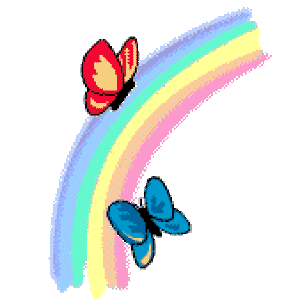 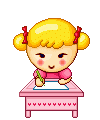 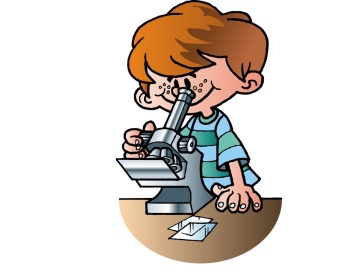 Вот так мы живем!
Утром завтрак, 
днем обед,
Лучше в мире 
пищи нет.
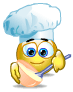 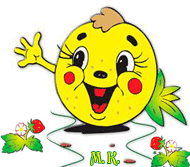 После завтрака друзья,              поиграть нам всем пора.
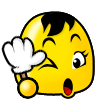 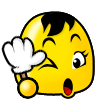 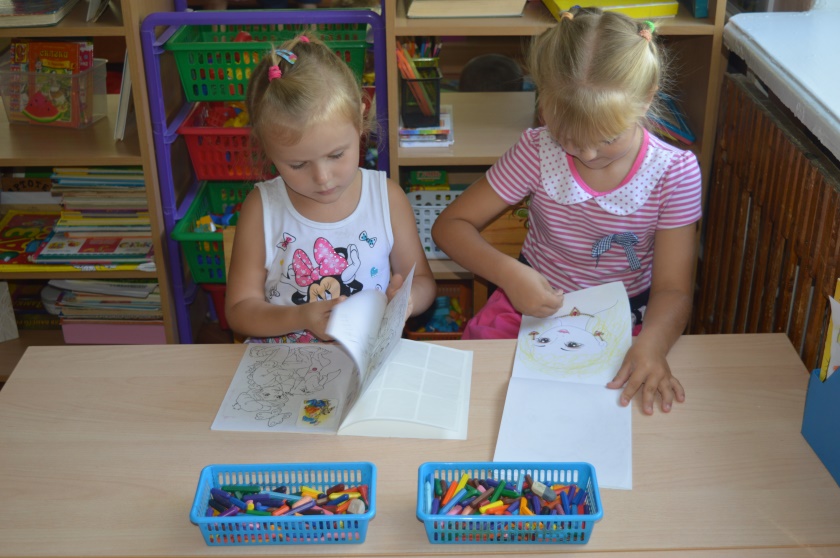 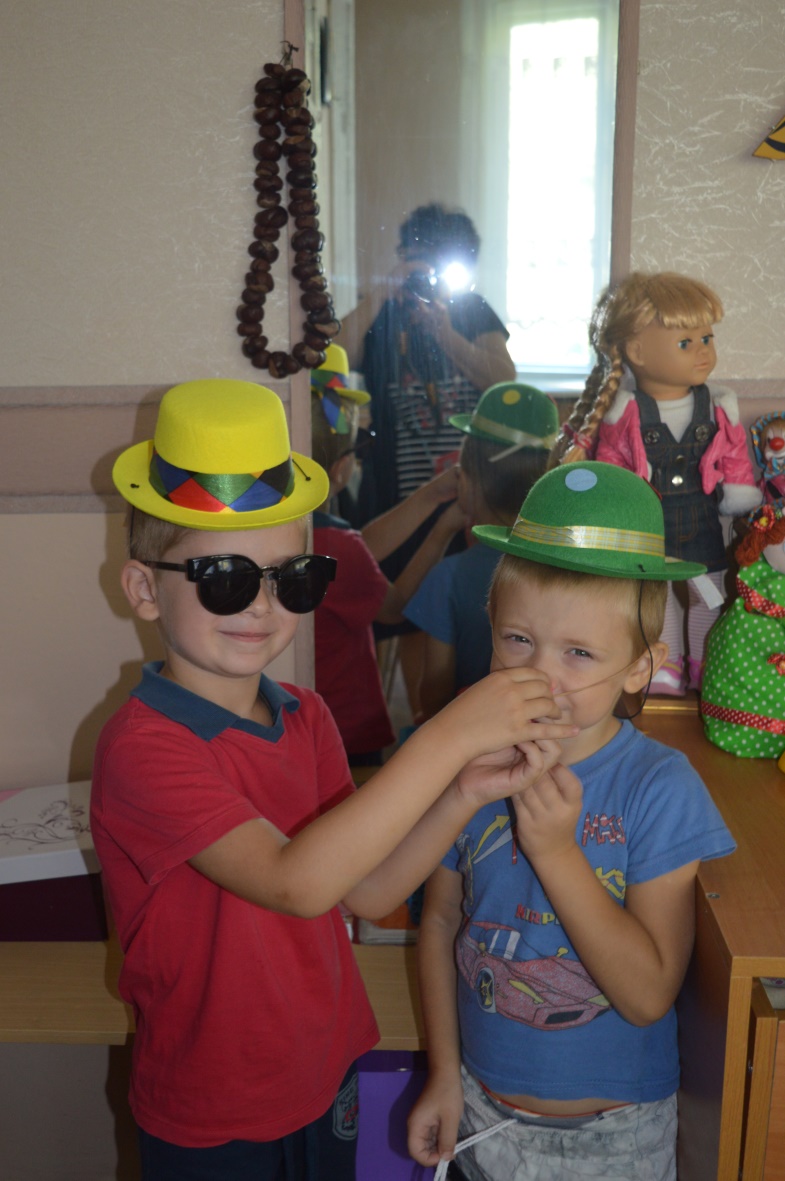 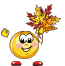 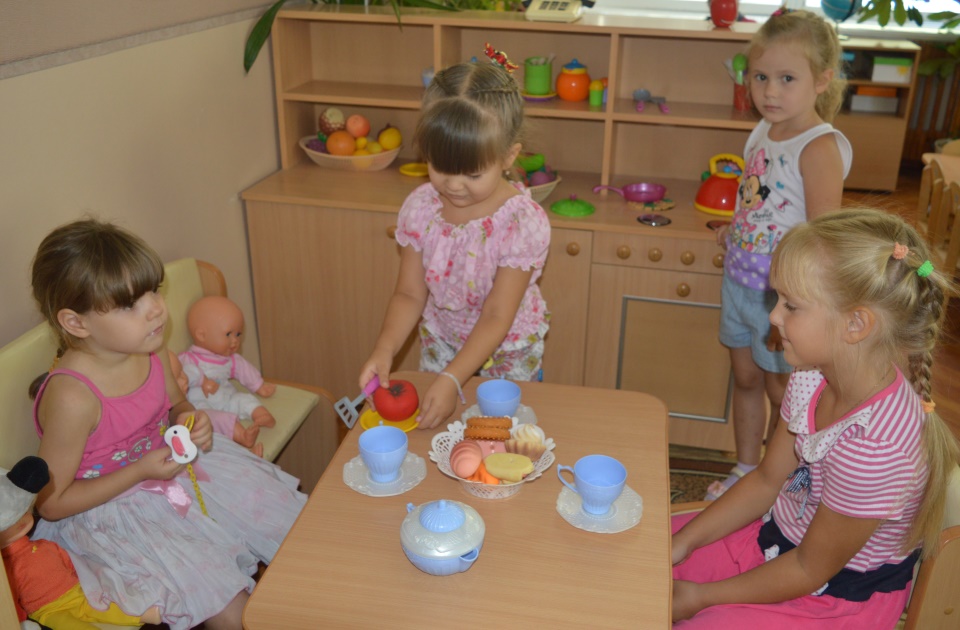 Осень в детском саду
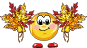 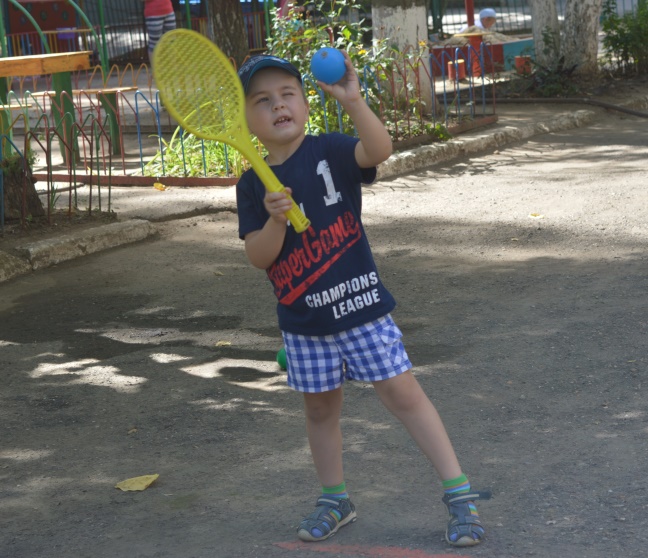 Наступила осень,
Пожелтел наш сад.
Дети нашей группы
вышли поиграть
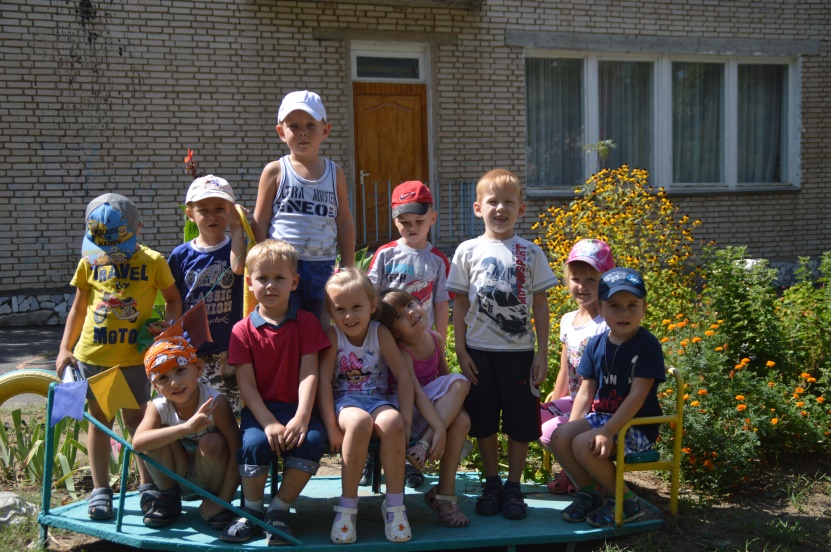 1 сентября.
В этот праздник, в день осеннийРадость лица озарит...Каждый вспомнит непременно,
Чем он с детства дорожит.
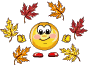 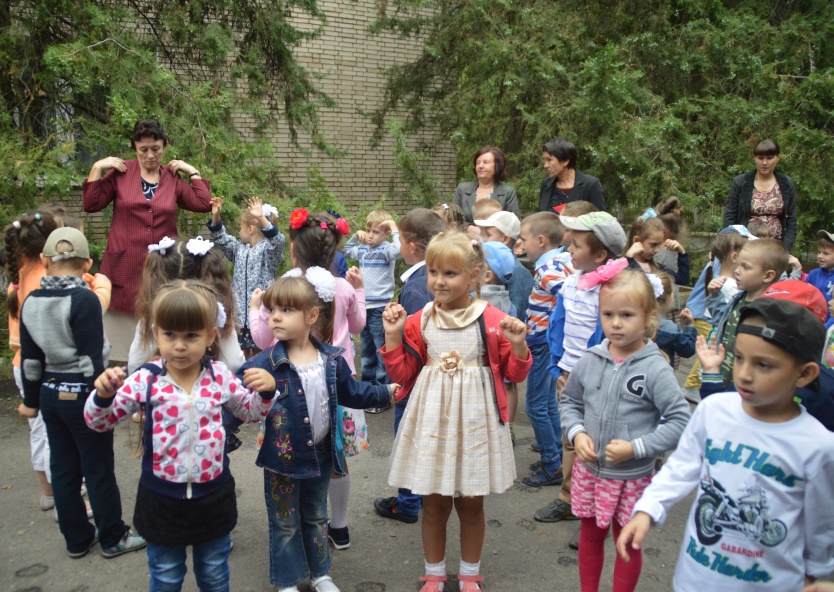 День здоровья
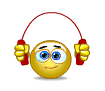 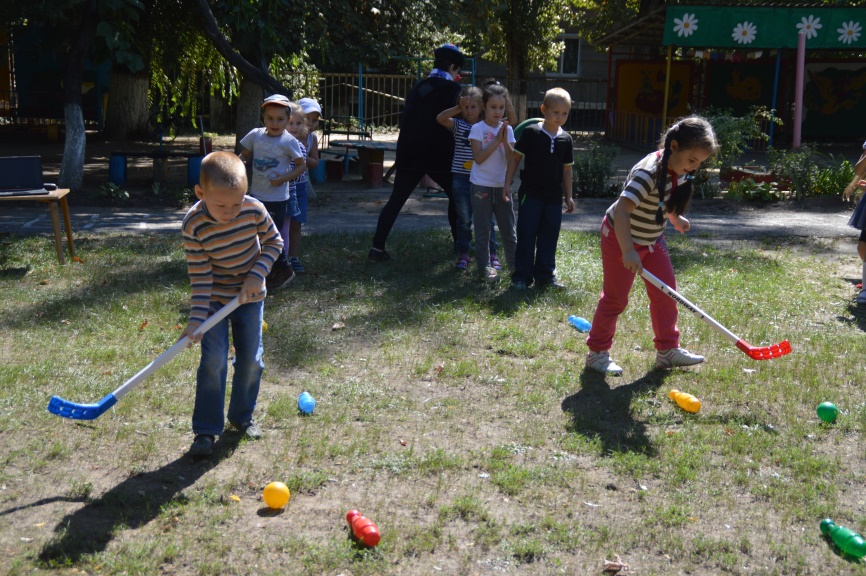 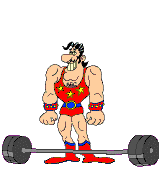 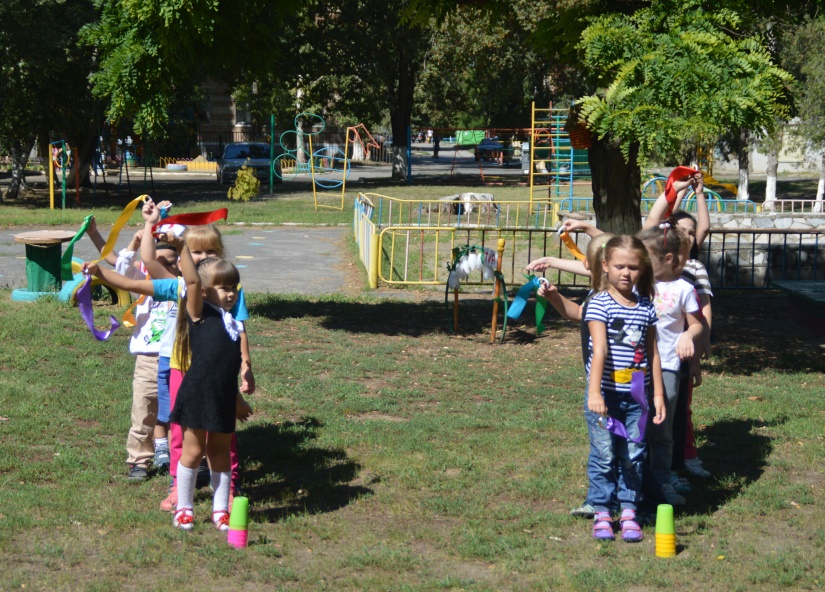 Песочные фантазии
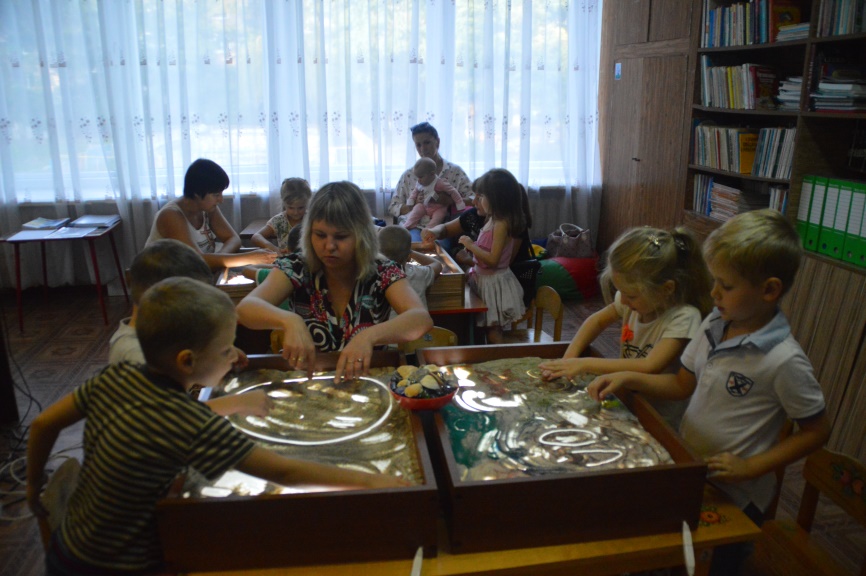 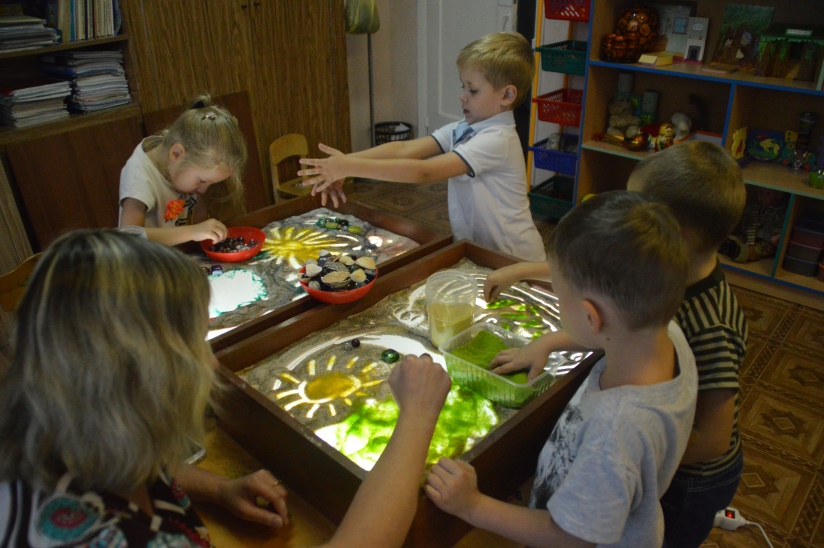 Участие в акции « я люблю читать»
В библиотеке для ребятНа полках книги в ряд стоятБери, читай и много знай,Но книгу ты не обижай,Она откроет мир большой.
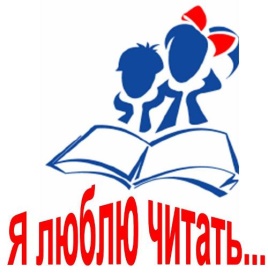 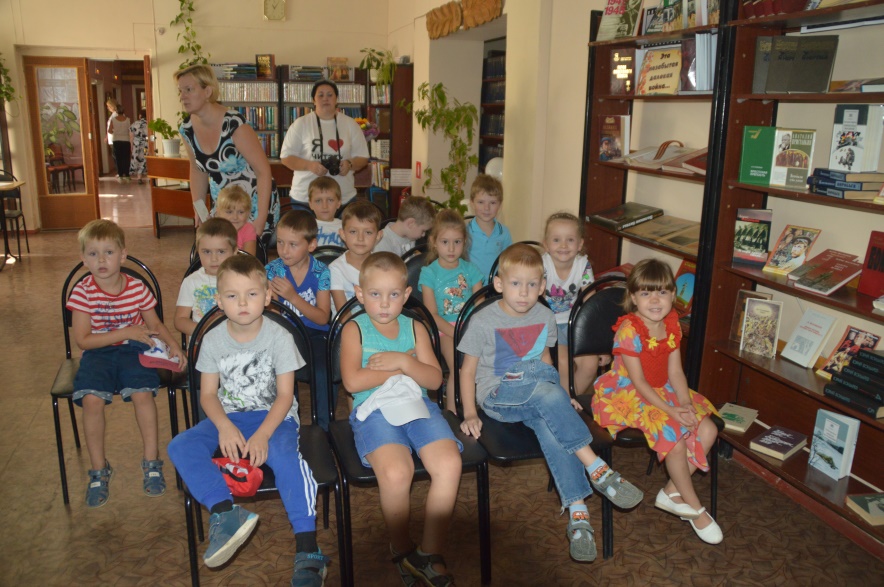 Международный день красоты.
Что такое красота? 
 На планете чистота.
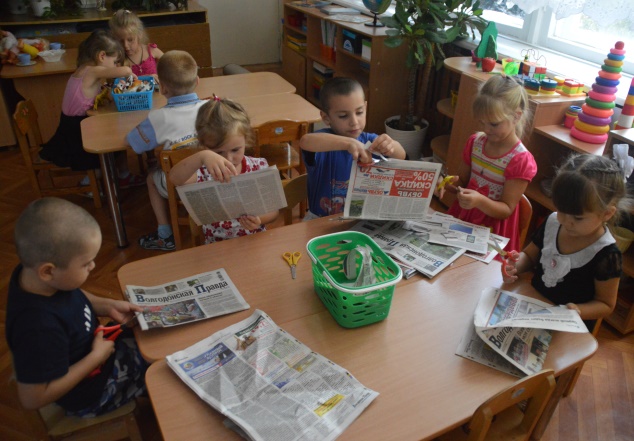 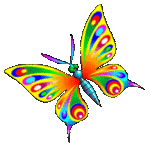 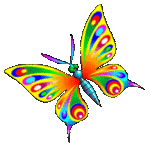 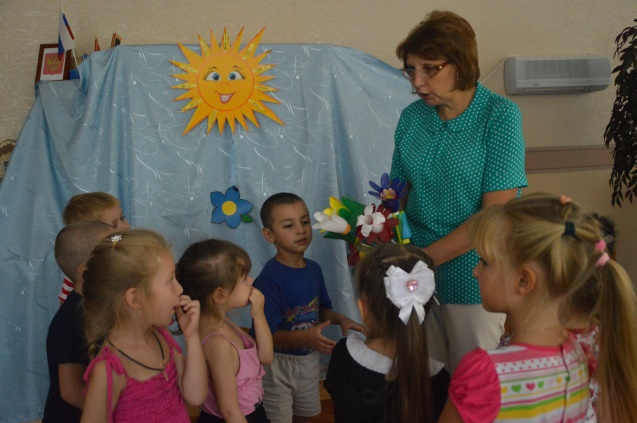 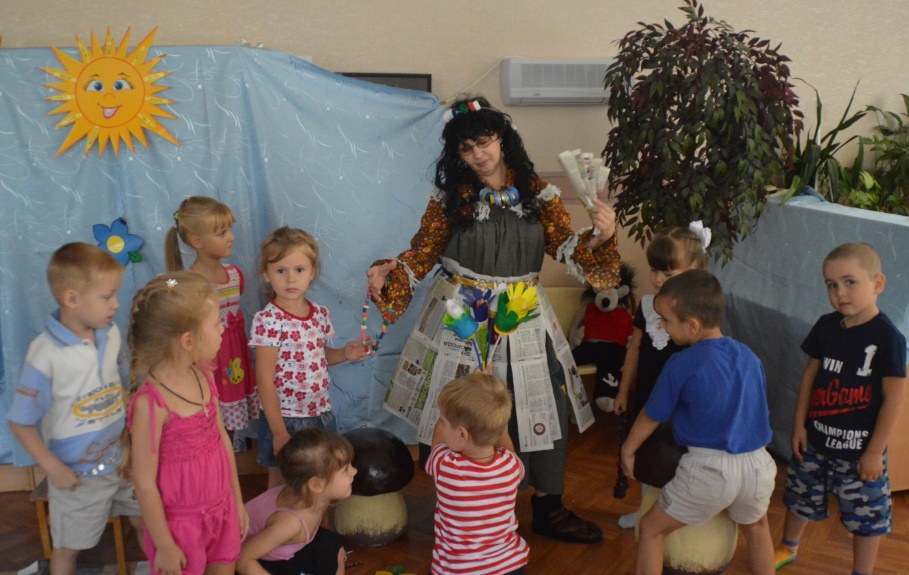 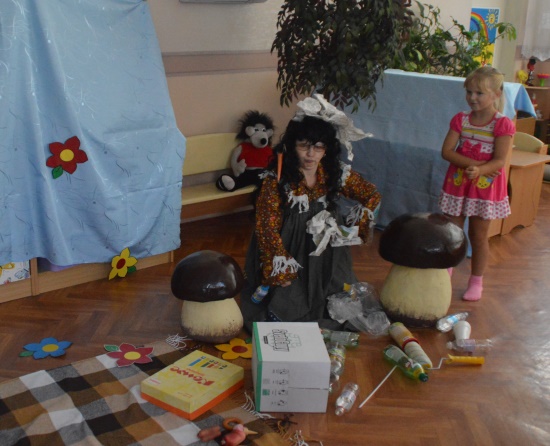 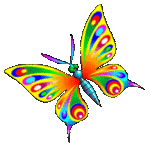 Выставка поделок на тему « Вторая жизнь        		             использованных предметов»
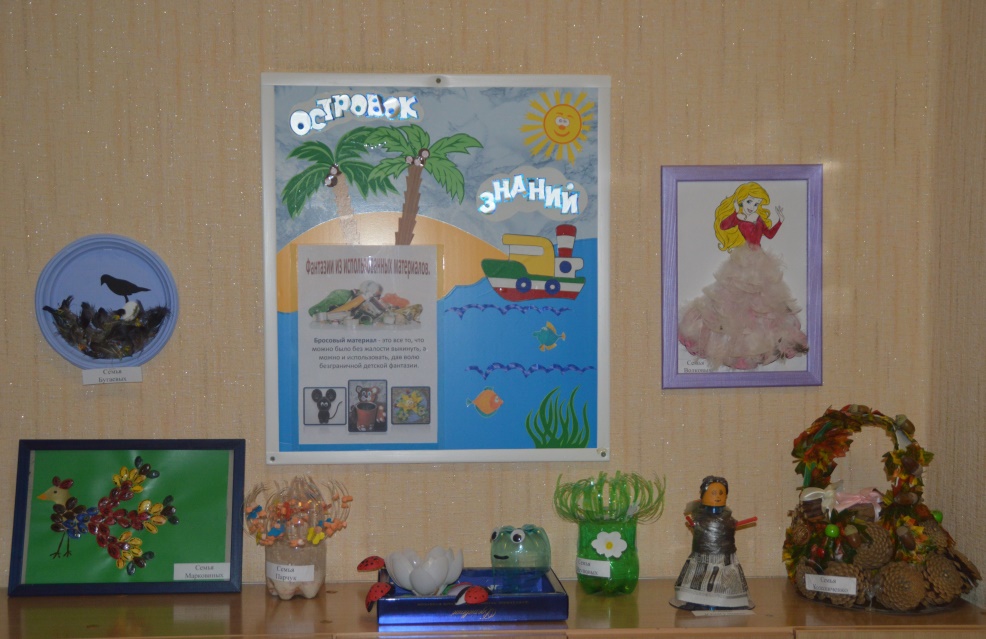 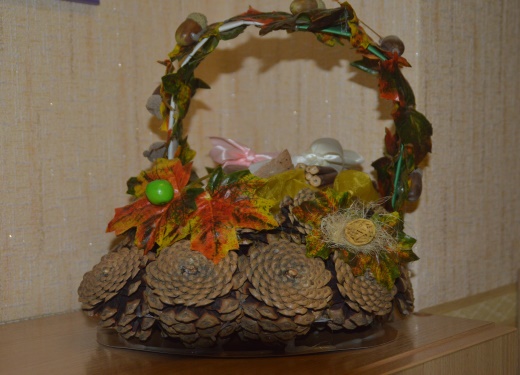 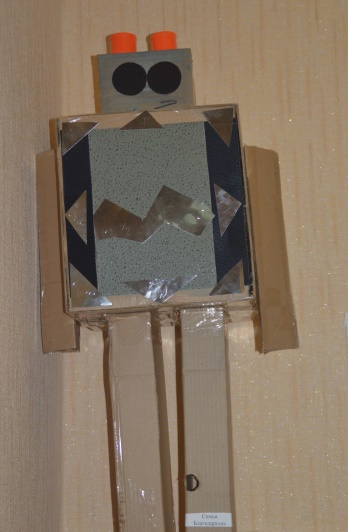 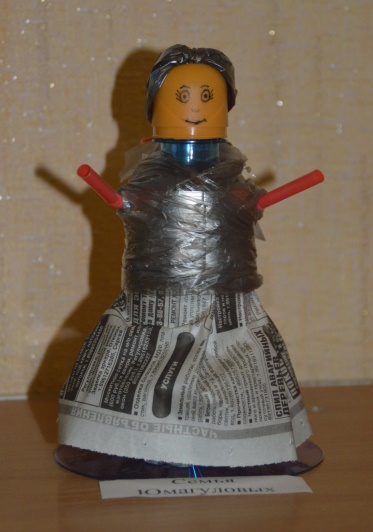 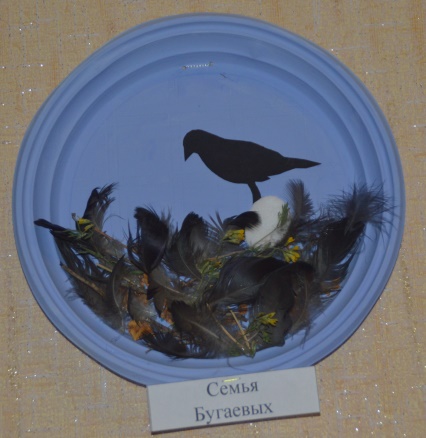 Международный день мира.
Я рисую слово МИР.                                        
      Над землёю солнце светит,
На траве играют дети,
Речка синяя, а вот -
Пароход по ней плывёт.
Вот дома - до неба прямо!
Вот цветы, а это - мама,
Рядом с ней сестра моя.
Слово "мир" рисую я.
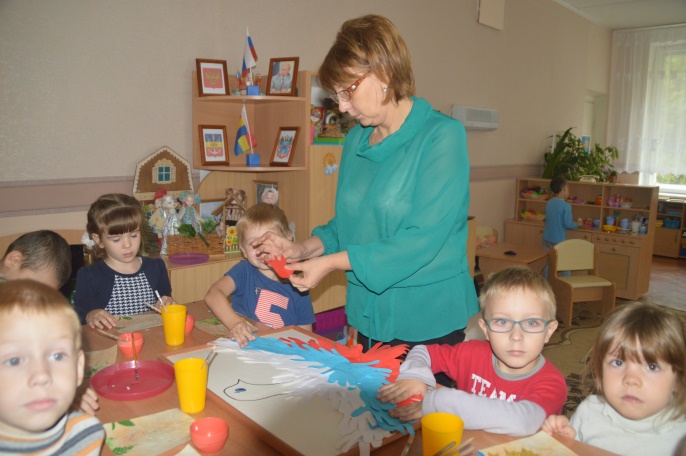 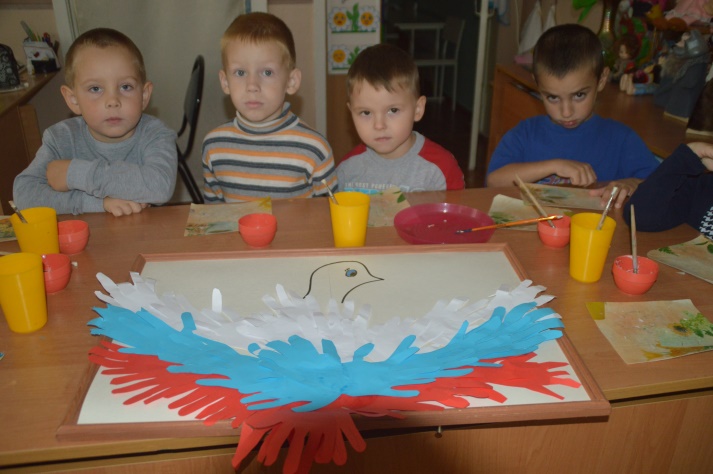 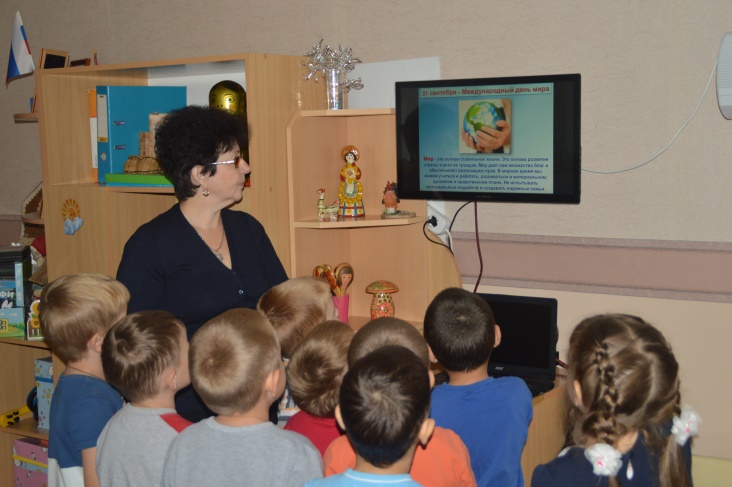 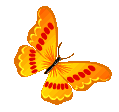 Прячется солнышко, хмур небосвод. 
Вот и сентябрь сторожит у ворот. 
Сникла трава, опустели кусты. 
Птичье “прощай” к нам летит с высоты. 
Быстро закончилось лето… Как жаль! Робко листочки на клёнах дрожат… 
Но не печалься о летнем деньке: 
Сделай из листьев осенний букет.
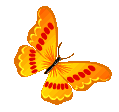 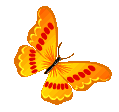